Урок по русскому языку по теме «Правописание глаголов»
УМК «Начальная школа ХХ1 века» 4 класс
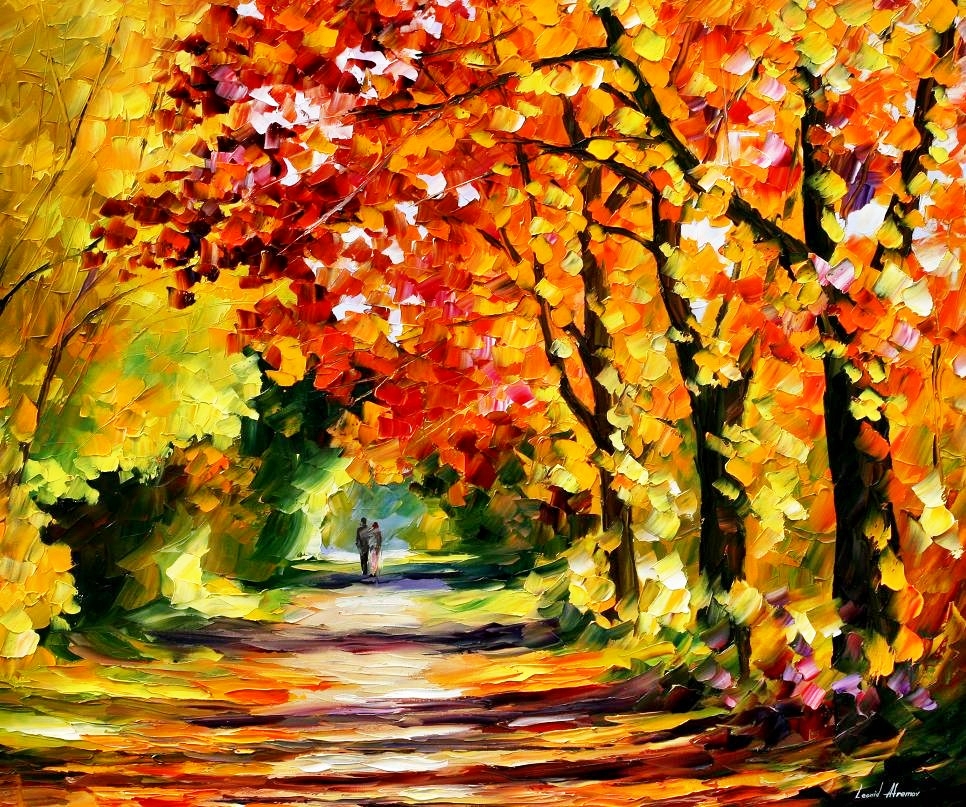 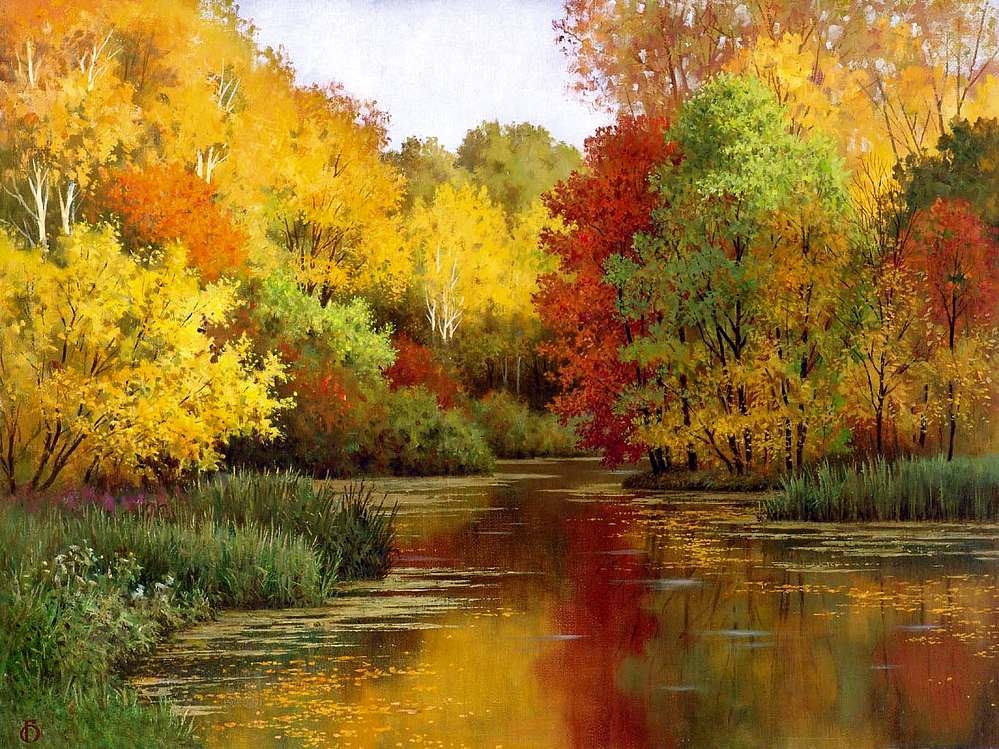 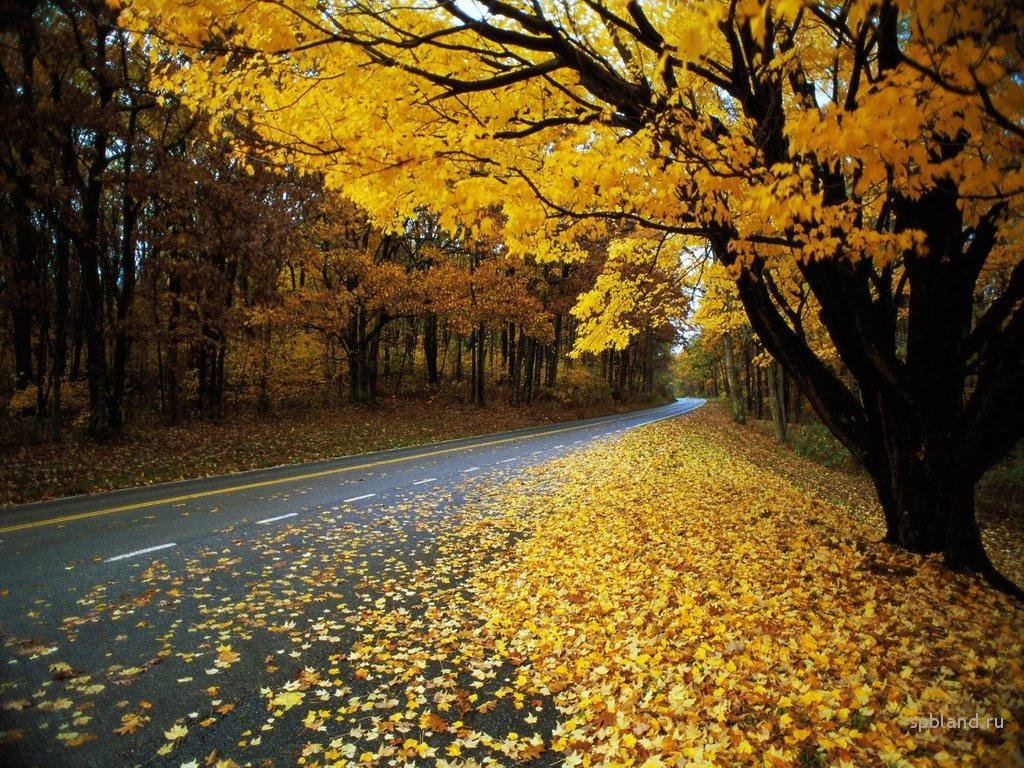 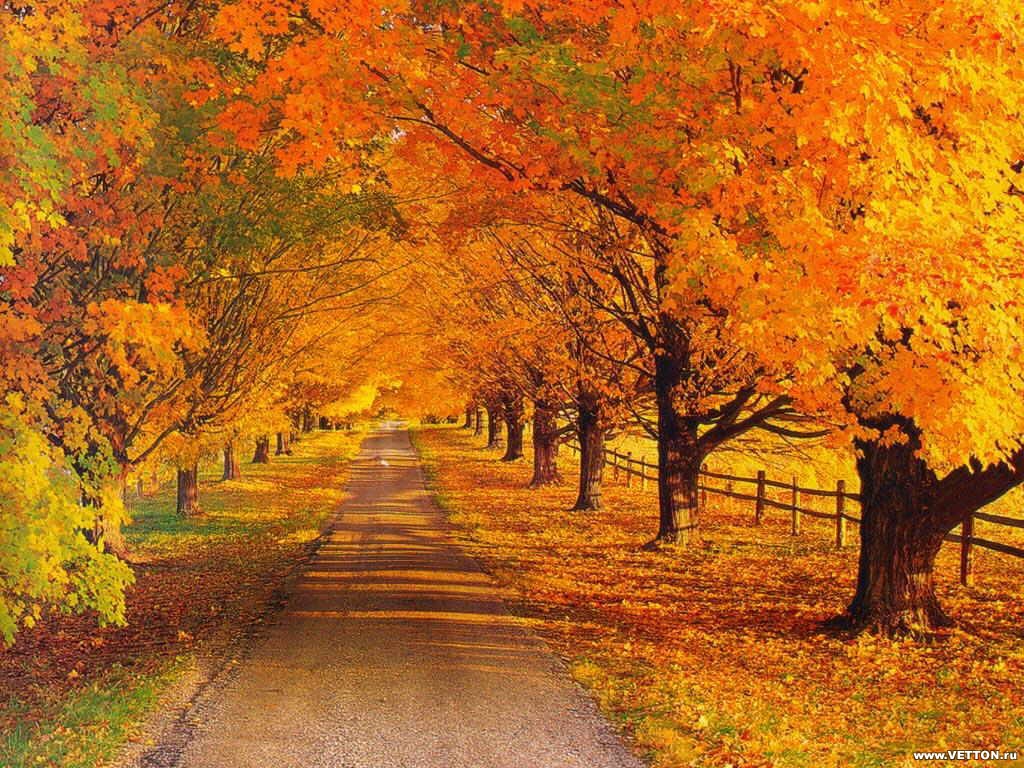 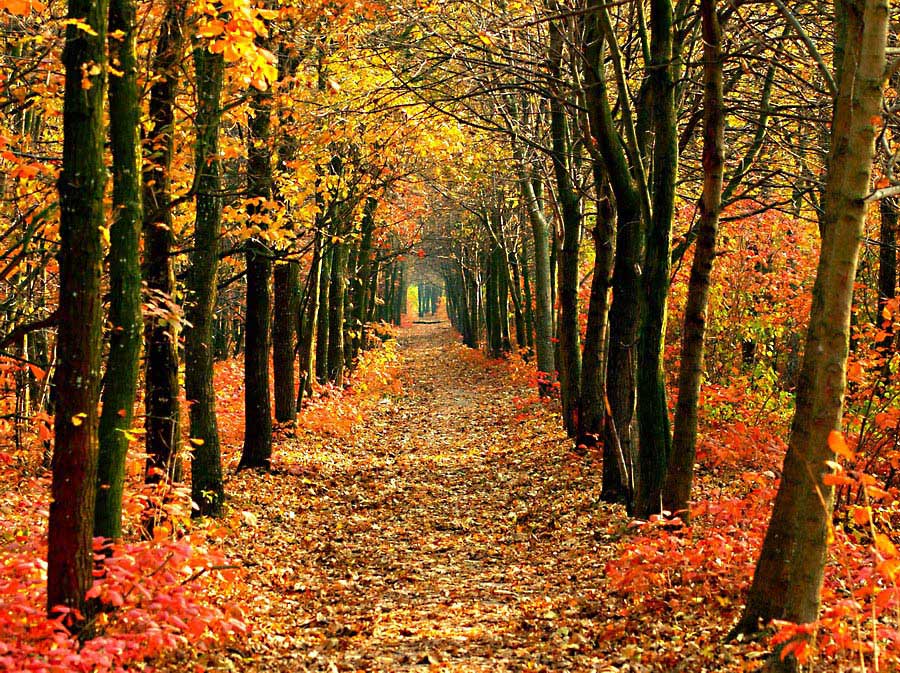 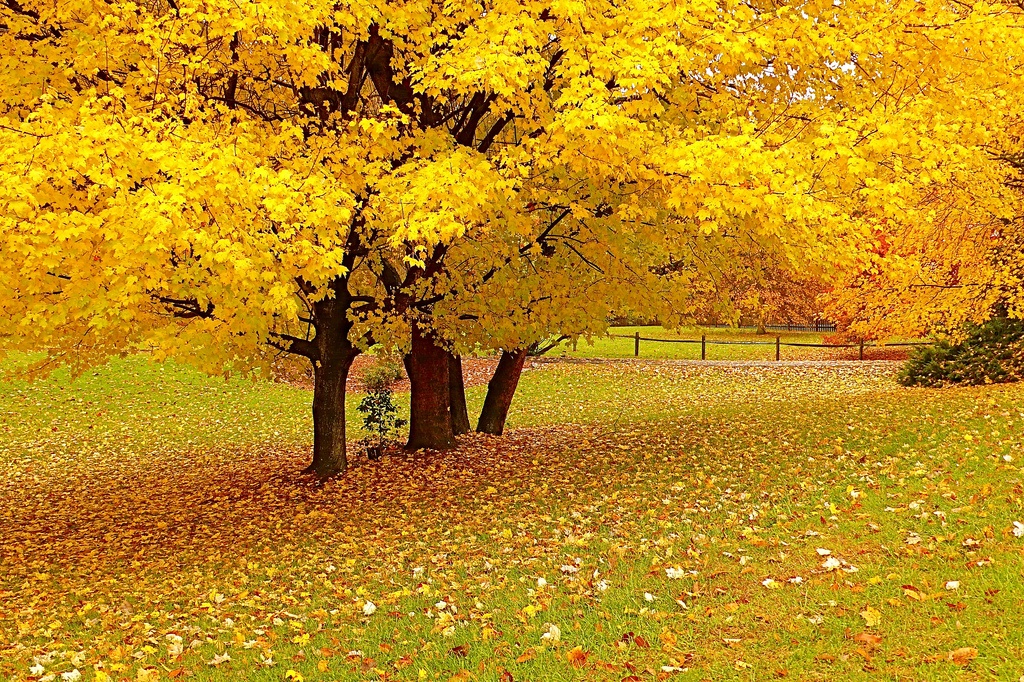 Близит..ся ноябрь, холод 
                               и ненастье,(Не)хочет..ся пока нам осени 
                               такой.Как прекрасен лес, и какое 
                                счастьеЖить и упиват..ся этой 
                                красотой.
Образуй от данных глаголов глаголы во 2лице, ед.ч.
    гладить -  гладишь
  рисовать -  рисуешь
         лить -  льёшь 
     ходить -   ходишь
Образуй от данных глаголов глаголы в начальной форме
    берегу – беречь
   помогу – помочь
    испеку – испечь
  прилягу –  прилечь
Образуй от данных глаголов глаголы во 2 лице,ед.числе в такой форме, чтобы он выражал просьбу:
        отрезать – отрежь
   не плакать – не плачь
      намазать – намажь
      спрятать –  спрячь
В окончаниях глаголов после шипящих под ударением пишется буква Ё

 печём, бережёшь, стережёт 
  
 Буква о в окончаниях глаголов не пишется.
Физкультминутка
Вы наверное устали?
Ну тогда все дружно встали.
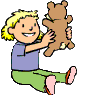 Ножками потопали,
Ручками похлопали,
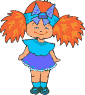 Покрутились, повертелись,
И за парты все уселись.
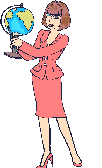 Глазки крепко закрываем,
Дружно до пяти считаем.
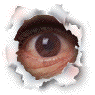 Открываем, поморгаем
И работать продолжаем.
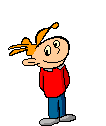 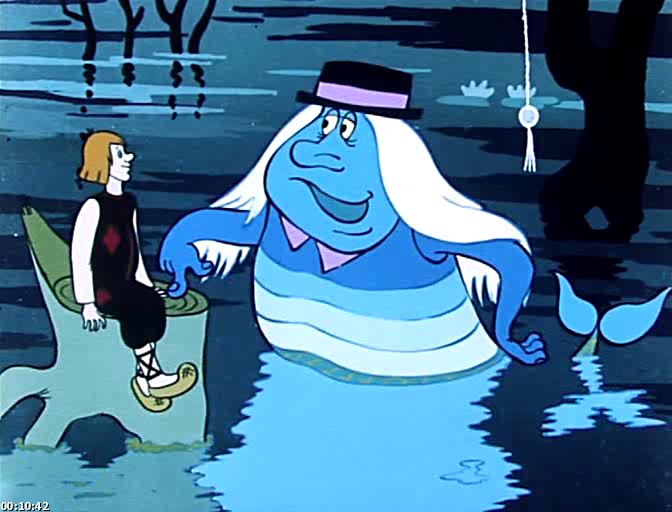 Я водяной, я водяной.   
Никто не водится со мной.
Внутри меня водица - 
Ну, что с таким водица?